Self-Concept and Sexual Orientation
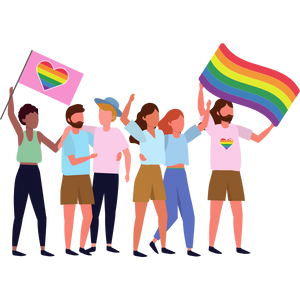 Junior: Grade 5
[Speaker Notes: The following slides are for teacher use only (slides 1-6)

Note: based on the identities of students in the class, avoid using examples that could trigger a student.

The speaker’s notes are also intended for teacher use only. The notes include general information, background knowledge, questions and/or prompts.  The information included in these notes should not be read word for word. Teacher’s should review the notes before using the presentation to become familiar with the content, as it is to supplement what is on the slide. 

Important Disclaimer: It might be important to tell students that during this presentation they are not required to disclose their gender identity, as that is personal information. It is up to them and when/if they feel comfortable to do so. 

Image from Canva


Last Updated: January 2023]
Land Acknowledgement
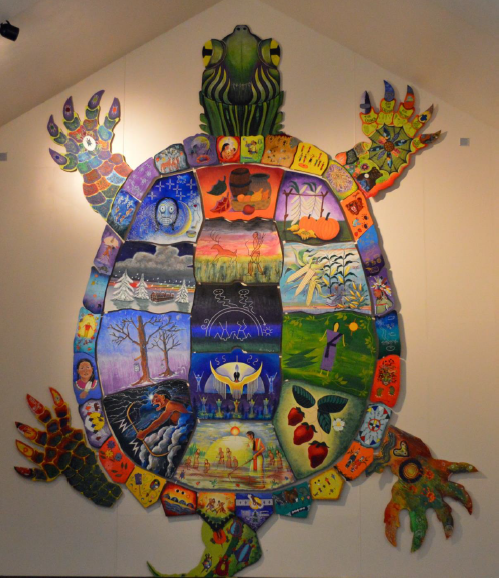 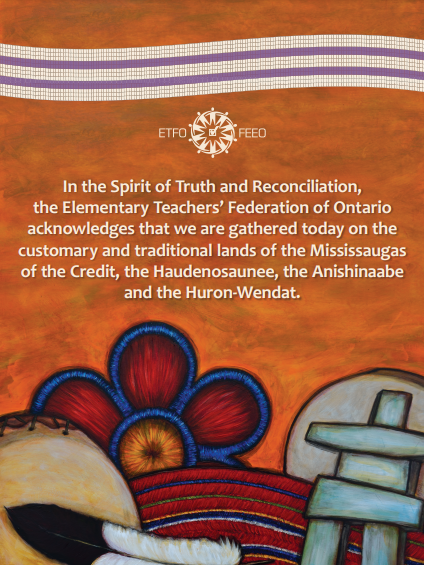 [Speaker Notes: Niagara Region is situated on treaty land.  This land is steeped in the rich history of the First Nations such as the Hatiwendaronk (Hat-i-wen-DA-ronk), the Haudenosaunee (Hoe-den-no-SHOW-nee), and the Anishinaabe (Ah-nish-ih-NAH-bey), including the Mississauga's of the Credit First Nation. There are many First Nations, Métis, and Inuit peoples from across Turtle Island that live and work in Niagara today. The Regional Municipality of Niagara stands with all Indigenous peoples, past and present, in promoting the wise stewardship of the lands on which we live.

*Disclaimer: In the Spirit of Truth and Reconciliation, Niagara Region Public Health acknowledges that people are gathered on the customary and traditional lands of the Indigenous Peoples of this territory. We recognize that the land on which you are situated will vary depending on where you are located in Ontario. It is advised that you reach out to your school’s principal or school board for the school-specific treaty land. If you have already done a land acknowledgement on the same day you are presenting this lesson, you are welcome to skip this slide. However, it is always encouraged to complete a land acknowledgement before continuing on with this presentation.*

Information about the image on the left:
There are seven objects that have been purposely selected and included in the design of the artwork: an Inukshuk, an eagle feather, two drums, a Métis sash, an embroidered flower, and wampum belt. Each object reflects the diversity of First Nations, Métis and Inuit in North America. The iconic stone monument, the Inukshuk, is used as a marker identifying important sites and as a navigational tool to communicate direction. The eagle feather is significant to the spiritual beliefs of some Métis and First Nations peoples. Its symbolism includes honour, wisdom, and courage among many others. It is considered an honour to be given an eagle feather. The two drums include the Inuit drum and the Métis and First Nations drum. The drum is symbolic of the heartbeat of Mother Earth and is often played at various traditional gatherings and ceremonies. The embroidered flower is woven into many traditional garments and various objects through beadwork, painting, or etchings. It is also considered one of Canada’s first art forms. The Métis sash was once a tool of the voyageurs and fur traders. It is also a symbol of knowledge and the relationship between the Métis, the First Nations, and Europeans. At the top of the poster are four lines reminiscent of the traditional beaded wampum belt. There are many types of wampum belts with different significant meanings, including agreements made between two groups/nations, knowledge sharing, and storytelling. The four lines in this wampum belt represent the equality and diversity of the four peoples (First Nations, Metis, Inuit, and European settlers) and to acknowledge the journey of living together peacefully (ETFO, 2022). 

For more information on Indigenous Education and First Nations, Metis and Inuit (FNMI), check out the following resources:
https://www.otffeo.on.ca/en/learning/indigenous-education
https://www.etfo.ca/socialjusticeunion/first-nation,-metis-and-inuit-(fnmi)

Photo References:
Image on the Left: Elementary Teacher Federation of Ontario (ETFO). (2022). ETFO Land Acnowledgements. https://www.etfo.ca/about-us/governance/etfo-land-acknowledgement
Image on the Right: Creating Our Way Forward: Recommendations for Improving Niagara Region Public Health & Emergency Services’ Indigenous Engagement (2019). https://www.niagararegion.ca/health/equity/pdf/indigenous-engagement-report.pdf
Mural of Turtle Island  Cover photo: Oneida nation artist, Sharon Sarnowski (deceased)This is a picture taken of the mural in the Boardroom of the Oneida Tribal Council office,Oneida, Wisconsin.]
Presentation Format
Guiding Questions: Big idea questions that students can brainstorm and share previous knowledge or new information with.
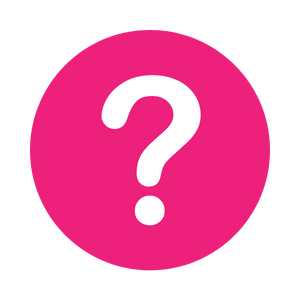 Think, Pair, Share: Opportunity for students to work with partner or group and share ideas based on a prompt.
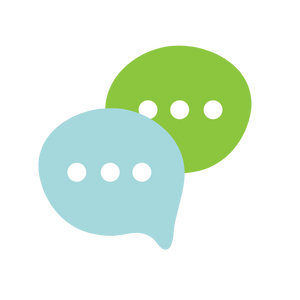 [Speaker Notes: Images from Canva.]
Presentation Format
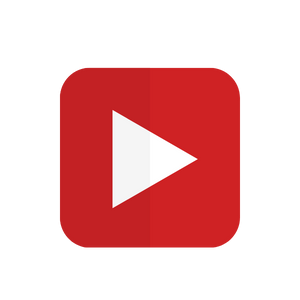 Videos: Students can watch a short video clip that connects with topic. Discussion can follow before or after videos.
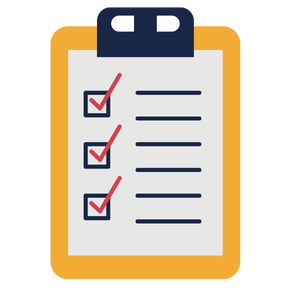 Final Activity: Activity that concludes the presentation.
[Speaker Notes: Images from Canva.]
Curriculum Expectations - Grade 5
D2.4 identify intersecting factors that affect the development of a person’s self-concept, including their sexual orientation, and how these factors can support their personal health and well-being.
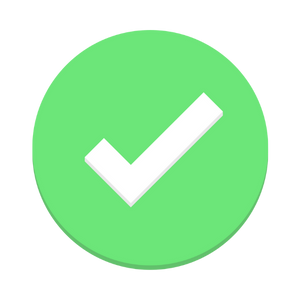 [Speaker Notes: Image from Canva]
Self-Concept and Sexual Orientation
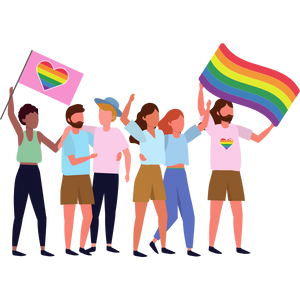 Junior: Grade 5
[Speaker Notes: The presentation begins here.

Image from Canva.]
Learning Objectives
At the end of this presentation, you will understand how there are factors that affect your self-esteem and self-concept. You will also:

Learn about how your body and mind changes as you grow and mature
Understand that everyone has differences and this makes them unique 
Create an environment that is safe and inclusive for your peers
[Speaker Notes: General Information
The information we are going to talk about today is important for many reasons. 
We want to ensure that you learn that everyone is unique and the things that make you unique is what makes you interesting and special.
We want you to feel good about your body, how it is changing, and how you approach different types of relationships you may have with people. 
It is important that everyone feels safe, accepted and included at school and understand that differences are ok. This will help to reduce bullying and feelings of loneliness or isolation.

Background Knowledge
Students will learn and understand about themselves and their bodies as they grow and mature
Students need to understand that everyone has different qualities that make up their self-concept; this makes them unique
There needs to be an emphasis on feeling safe, included and accepted in the school community
Empathetic towards others…]
Making Decisions About Your Health
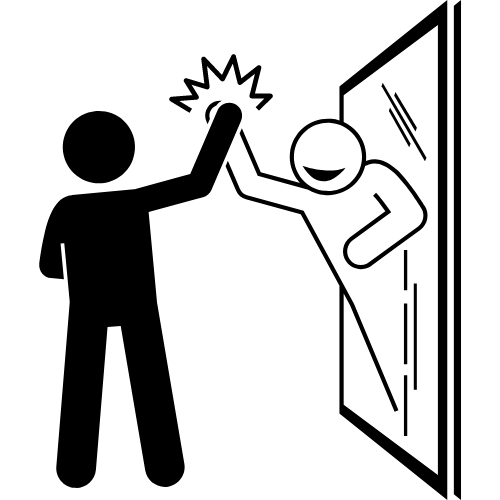 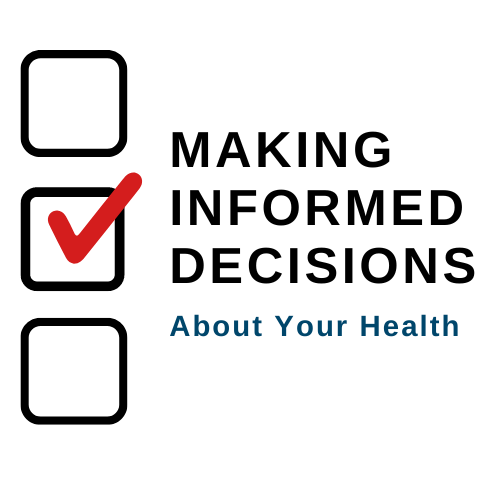 [Speaker Notes: General Information 
When it comes to your health, there are many decisions you will have to make throughout your life as you mature and grow. Making decisions about your health is important because knowing your sexuality and sexual orientation can effect your self-concept, and in turn impact your well-being. 

When deciding what is best for you and your health, you should understand and be well informed about the choices available. It is important that information comes from a trusted source that is current and accurate. 
There is a lot of great information available on the internet and social media, but sometimes there is a lot of misinformation as well, this is why we recommend talking to a trusted adult, as they can offer information to help you make the best decisions for you and your health. 

Images from Canva]
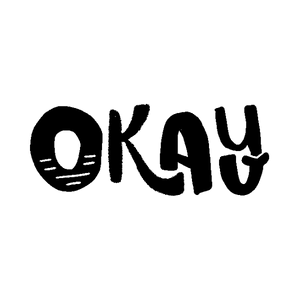 Things to Remember
It’s okay… 
If you feel embarrassed or uncomfortable
To ask questions
To not already know about this
For us to learn about each others identities, orientations, and experiences
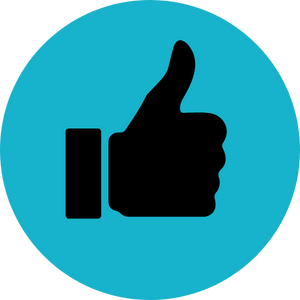 [Speaker Notes: General Information 
4 Okay’s 
Today we’re going to be talking about what makes us different, and what makes us the same. We understand that for some of you, this may be the first time you’re learning about this topic, and for others this may be something you know a lot about. It may feel uncomfortable to talk about your body and your sexuality with your parents or friends, but it’s important we all understand gender and sexual diversity so we can be supportive and respectful of others. 

So let’s review the 4 OK’s. It is perfectly OK: 
If you feel embarrassed or uncomfortable. The only way for us to overcome this uncomfortable feeling is to learn and grow. We can often feel uncomfortable about things we don’t fully understand. But if we take the time to learn about a topic and understand it, we become more educated and comfortable. Which creates a supportive environment for everyone! 
It’s okay to be curious and to ask questions. 
It’s okay if you don’t know this information already. We’re all going to learn this together. 
And… It is okay for us to know about each other’s bodies and experiences. This helps us to understand one another better, and be respectful of each individual person regardless of our similarities and differences. 

Images from Canva]
Guiding Question #1
What qualities do you like about yourself?

Are there qualities that you would like to improve?
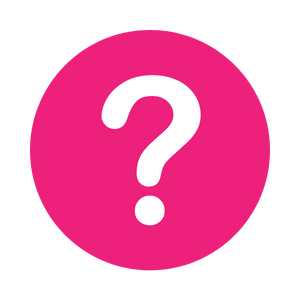 [Speaker Notes: Focus on Self-Esteem

Teacher Prompt
“What are qualities that make you feel good about yourself? What are qualities that you’d like to improve? 

Guiding Notes: 
What are characteristics/qualities that you like about yourself that help with self-confidence and improve your self-esteem?
Examples of Personal Qualities/Characteristics one might like about themselves:
Honest
Friendly
Good sense of humor
Good listener
Trustworthy
Supportive
Empathetic
Kind/Caring
Thoughtful
Fairness
Positive outlook
Considerate
Examples of Characteristics/Qualities that a person might dislike about someone:
Sarcastic
Stubborn (this can sometimes be bad, sometimes be good)
Dishonest
Self-centered (selfishness)
Unreliable
Rudeness/Mean (i.e., Bully’s)
“Potty mouth” (chronic swearing) – this probably won’t be the case for Grade 5 students

Students might or might not know what self-esteem is, if they don’t provide them with an age-appropriate definition of self-esteem. Refer to the definition to below. 

Self-esteem means you mostly feel good about yourself. It helps with self-confidence and self-concept. 

Image from Canva.]
What is Self-Esteem?
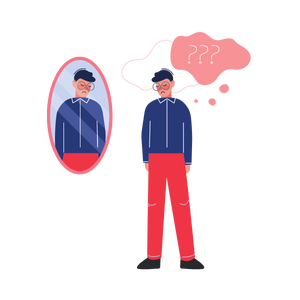 Self-esteem is when you:
Feel good about yourself
Are proud of what you can do
See the good things about yourself
Feel liked and accepted by others
Accept yourself, even when you make mistakes
Believe in yourself, even when you don’t do well at first
[Speaker Notes: General Information 
Self-esteem means you mostly feel good about yourself. You are happy with who you are, have confidence in your abilities, respect the decisions you make, and value yourself. 

Kids with Self-esteem: 
feel proud of what they can do
see the good things about themselves
believe in themselves, even when they don't do well at first
feel liked and accepted
accept themselves, even when they make mistakes
(Lyness, 2018)

Positive Self-Esteem helps with self-confidence and self-concept.  

Optional Teacher Prompt (Activity): The Power of the Positive Story
Franky the Frog feels defeated because he is thinking negative thoughts about himself. 
The Negative Statements:
“I can’t believe I goofed again!”
“I want the ground to swallow me up!”
“I knew I would fail!”
“I don’t have any friends!”
“I’ll never be any good at this!”

Ask students to help Franky to think positively by coming up with four encouraging statements he could say to himself. 

Activity from Alberta Health Services.

Background Knowledge
Definition of Self-Esteem:
Self-esteem: “the degree of worth and competence that we attribute to ourselves.”
Canadian Association for the Advancement of Women in Sport. (2013). Self-esteem, sport and physical activity. Retrieved from: http://www.caaws.ca/e/wp-content/uploads/2013/02/Self_Esteem.pdf 

For tips on how to build self-esteem, check out the following resource: https://kidshealth.org/en/parents/self-esteem.html 

Reference:
Alberta Health Services (2019, September). Provincial Addiction Prevention, Addiction & Mental Health: Grade 5 – Lesson 7: Being positive is powerful. https://www.albertahealthservices.ca/assets/info/amh/if-amh-grade5-lesson7.pdf 
Lyness, D. (2018, June). Nemours KidsHealth: Self-Esteem. https://kidshealth.org/en/kids/self-esteem.html]
What is Self-Concept?
Self-concept:
Is what makes you, “you”
Is a part of your identity 
Is created through experiences with others 
Might be affected by what others think about you
Is knowing the things you like about yourself
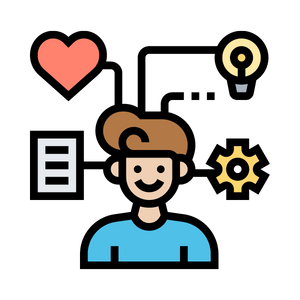 [Speaker Notes: General Information
Self-concept is the idea one has about their own identity.

Teacher Prompt Optional Activity
Minds On: 
Ask students to brainstorm and define the term “self-concept”. Use this opportunity to define the term with the students before continuing to the next activity.
Working in small groups, students write the word “self-concept” in the center of a piece of paper.
As a class, ask students to give two or three words related to the definition of the word “self-concept” brainstormed by their group. 
Encourage the class to think of some answers, record students’ responses in a word web with the word “”self-concept” in the centre and/or write a list on the board (i.e., whiteboard, smartboard, paper, etc). 

Possible Variation to the Activity:
In partners, students will have a chart paper and markers where they will complete a mind map with their names in the centre. Students identify factors that define their self-concept (e.g., identity) and what kinds of things influence self-concept (e.g., environment, evaluations by others who are important to them, stereotypes, awareness of strengths and needs, social competencies, cultural and gender identity, support, body image, mental health and emotional well-being, physical abilities). Consider modelling this task by using yourself as an example, an imaginary student, or the school mascot.

Background Knowledge
Definition of Self-Concept: The perception a person has of his or her own identity. People form their self-concept using interpretations of information they acquire about themselves through experiences and interactions with others and their environment. A person’s self-concept can be influenced by the opinions of others, reinforcement of behaviour, and explanations or understanding of one’s own behaviour or actions. Unlike self-esteem, self-concept is not positive or negative, but rather accurate or inaccurate, or extensive or narrow. (Health and Physical Education Curriculum – OME, 2019, p. 313).

Self-concept is the perception/idea a person has of his or her own identity.
Self-concept is developed by using interpretations of information individuals acquire about themselves through experiences and interactions with others and their environment.
Self-concept can be influenced by the opinions of others, reinforcement of behaviour, and explanations or understanding of one’s own behaviour or actions.
Our self-concept can cause us to feel good or bad about ourselves but we need to realize that we are all unique, which is good.

Reference:
Ontario Ministry of Education (2019)  - Elementary Health and Physical Education Curriculum
OPHEA (n.d.). Developing a Positive Self-Concept. https://teachingtools.ophea.net/lesson-plans/hpe/grade-8/understanding-healthy-development/developing-positive-self-concept 
OPHEA – Grade 6 Making Healthy Choices in Relationships: Who Am I? https://teachingtools.ophea.net/lesson-plans/hpe/grade-6/making-healthy-choices-relationships/who-am-i/pdf]
Each piece helps to make you, “YOU”!
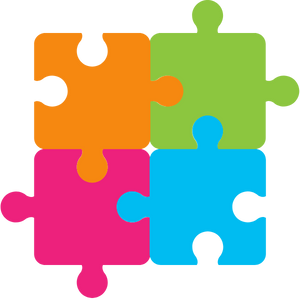 Experiences
Skills
Values and Morals
Culture and Religion
Personality Traits
Sex Assigned at Birth
Sexual Orientation
Gender Identity
Gender Expression
[Speaker Notes: General Information
These are just some of the different qualities that make everyone unique. All of these things make up each person’s self-concept. Self-concept is the way that we see ourselves- how someone feels about their skills, their personality, and how they fit into the world

Experiences, skills, values and morals, culture and religion, personality traits are all characteristics that contribute to a person’s self-concept. Sex assigned at birth, sexual orientation, gender identity, and gender expression are an important part of us that also play a large role in a person’s self-concept. 

Experiences that we have had, our culture or religion, parts of our personalities (quiet, outgoing, smart, athletic), skills that we have and things we are good at, experiences that shape how we see the world.

Teacher Prompt
“What qualities do you think makes up a positive self-concept?”

Ask: What do you think a positive self-concept would be?  Think back to the discussion for guiding question #1
Elicit: Positive self-concept is recognizing the things that you like about yourself, and being aware of what makes you ‘you’- both the good and the bad! Everyone has strengths and everyone has weaknesses. A positive self-concept is being aware of and accepting of both. 
Say: Having a positive self-concept, and accepting your own strengths and weaknesses, will help you to overcome challenges, build healthy relationships with people in your life, and to be happy and successful throughout your life. 

Image from Canva.]
Building a Positive Self-Concept
Outside Factors:
Feeling supported by family and friends
Being involved in hobbies and activities
Having a safe space to learn
Inside Factors:
Having a clear idea of who you are
Having expectations that you can accomplish anything in life
Being positive
[Speaker Notes: General Information
“A person’s self-concept and mental health and well-being can be affected by a number of internal and external factors that work together. Internal factors come from within yourself. They include having a sense of purpose in life, being able to arrive at and sustain a clear sense of who you are, having a strong sense of cultural identity, feeling that you have the right – and the ability – to take steps to make things better, having clear boundaries, being optimistic, having high expectations of yourself, and having the skills you need to solve problems. Sexual orientation refers to a person’s sense of sexual attraction to people of the same or different sex. Having an understanding of your sexual orientation is an important part of developing your sense of self and well-being. There are also external factors that impact your development. These come from outside yourself.”

Explain what protective factors are… 
Protective external (outside) factors include: having support from family and caring adults, having a safe place to live, and being involved in activities that make you feel proud of what you’ve accomplished. 
Protective internal (inside) factors include: having a sense of purpose in life, being able to attain and sustain a clear sense of who you are, feeling that you have the right to and are capable of taking steps to make things better, having clear boundaries, being optimistic, being positive even when time gets tough, having high expectations of yourself, and having the skills you need to solve problems. 

Together, internal and external factors shape who you are, and help you understand who you are.” 

Teacher Prompt
Identify which of these factors impact self-concept and as a group, discuss how other people can positively and negatively impact a person’s self-concept.
Describe how you believe internal and external factors can have positive and negative impacts on the development of your self-concept, your identity, and the relationships that influence your sense of self

Taken from OPHEA – Grade 6 Making Healthy Choices in Relationships: Who Am I? https://teachingtools.ophea.net/lesson-plans/hpe/grade-6/making-healthy-choices-relationships/who-am-i/pdf

Reference: 
OPHEA (n.d.). Factors that Contribute to Healthy Development. https://teachingtools.ophea.net/lesson-plans/hpe/grade-8/understanding-healthy-development/factors-contribute-healthy-development]
Guiding Question #2
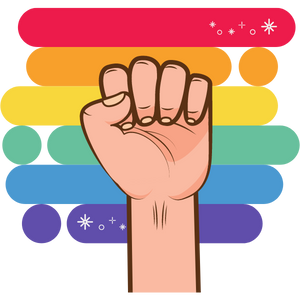 How does a positive self-concept help you to be healthy?
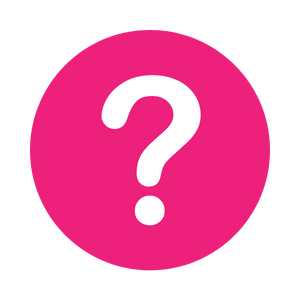 [Speaker Notes: Teacher prompt
“How can positive thoughts about your self-concept, self-esteem, and self-confidence help you to be healthy? What can you do that will help you to develop and have positive thoughts?”

Guiding Notes:
Positive thoughts about oneself can help to promote and increase confidence
Positive thoughts = positive actions
Positive self-esteem helps to increase your self-concept

Prompting Questions:
What factors do you think might help a person develop a positive self-concept?
What factors do you think might hinder the development of a positive self-concept?

Images from Canva.]
Video: The Reflection in Me
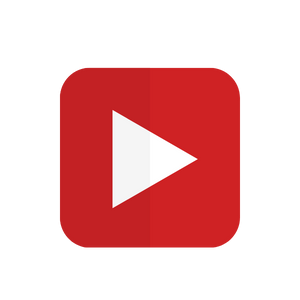 While watching the video, consider the following:
What did you learn from this video?
Does this video help you to understand what positive self-concept is?
[Speaker Notes: To access video you must be in present mode to play OR open the hyperlink in a separate Internet browser. 
Video link: https://youtu.be/D9OOXCu5XMg
Also hyperlinked in the title. 
Length of Video: 3:42

Background Knowledge
A heartwarming family film sharing themes of love, acceptance, and having a positive self-image. 

You are perfectly perfect just the way you are! Marc Colagiovanni, an attorney based in Rhode Island, has a positive message to share with the world. The new filmmaker approached FableVision Studios to help him produce an animated version of his story The Reflection in Me. The film’s goal is to empower children of all ages to find the courage to look inside and love themselves as they are. 

With FableVision founder and renowned children’s book author Peter H. Reynolds at the helm as illustrator and executive producer, The Reflection in Me follows the impactful experience of a child going through the practice of self-love and acceptance. The film seeks to promote the message of having a positive self-image and unconditional love. 

Visit www.fablevisionstudios.com/reflection for more information about FableVision and the film.

Image from Canva.]
Exploring Self-Concept
It is important to learn about gender and sexuality. This can help build a positive self-concept.

A person’s self-concept includes: 
Sex assigned at birth
Sexual orientation
Gender identity
Gender expression
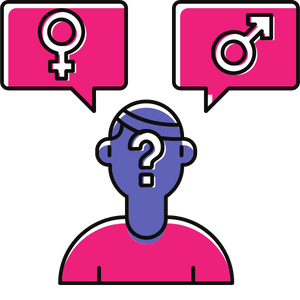 [Speaker Notes: General Information
Part of a person’s self-concept includes gender identity, gender expression, sex assigned at birth, and sexual orientation. 
Gender identity, gender expression, and sexual orientation are connected to the way a person sees themselves and to their interactions with others. Understanding and accepting your own gender identity and sexual orientation can have a strong impact on the development of your overall self-concept. Being non-judgmental and accepting of a wide diversity of gender identities, expressions, and sexualities has a strong impact on, and is important to, the positive development of self-identities for oneself and others. 

Teacher Prompt (Possible Activity):
Have students write these four terms in a four-column T-Chart. 
Working in small groups, students brainstorm the definition of each term. Throughout the lesson students update their definitions based on knowledge shared.
Using a T-chart, small groups brainstorm ways in which gender identity, gender expression, and sexual orientation can have an impact on self-concept as well as ways these can impact relationships with others. Then groups share their responses with the class.

References: 
OPHEA (n.d.). Factors that Contribute to Healthy Development. https://teachingtools.ophea.net/lesson-plans/hpe/grade-8/understanding-healthy-development/factors-contribute-healthy-development 
OPHEA (n.d.). Developing a Positive Self-Concept. https://teachingtools.ophea.net/lesson-plans/hpe/grade-8/understanding-healthy-development/developing-positive-self-concept]
The Gender Unicorn
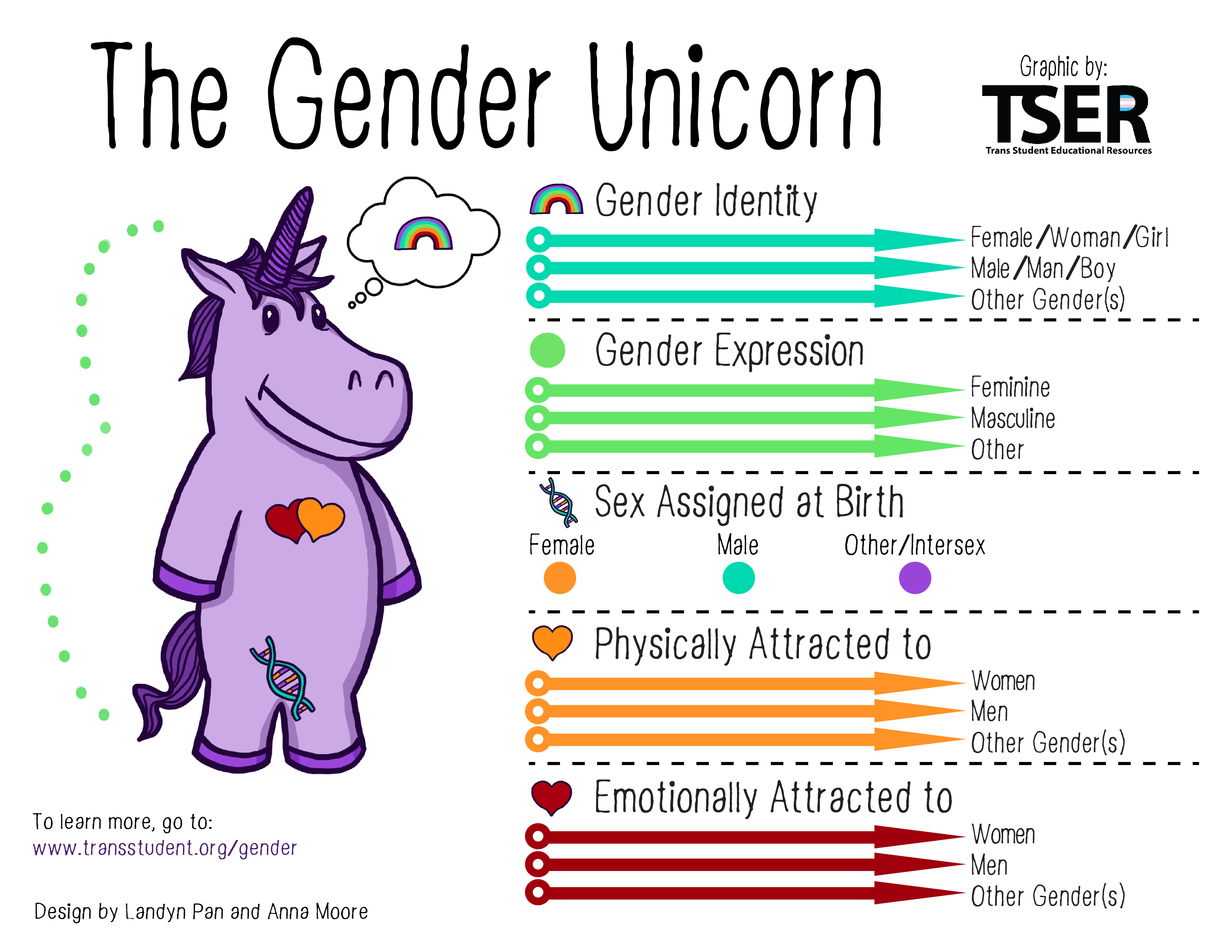 Have you heard of the Gender Unicorn?

If so, what do you think the Gender Unicorn represents?
[Speaker Notes: Teacher Prompt
Have you heard of The Gender Unicorn? By raise of hands, how many of you have heard of The Gender Unicorn? Is this new? Or is this a review for you? 

The “Gender Unicorn” 
Here is what we like to call the “Gender Unicorn”. You may have seen something similar before called the “genderbread person”. Both of these diagrams show us what makes us whole. Here we can see 4 main terms: Biological Sex, Gender Identity, Gender Expression, and Sexual Orientation. 

Guiding Questions:
Why is the symbol for Gender Identity (Rainbow) is a thought bubble? Are our thoughts/identities visible to others? (Identities are disclosed, not observed!)
Why are the Gender Expression dots all around the Unicorn? (It’s external, and visible!) Can these things change? (Yes! Of course!) 
Can you be emotionally attracted to someone and not want to date them?(Yes! One can be emotionally attracted to someone, and feel no physical attraction, asexual folks exist and platonic friends count!) 
Is there anything you feel is missing from this illustration? (Our language around gender is only expanding! There is space here for youth to critique this tool. For Example: only one dot for intersex is reductive, there is diversity within intersex folks) 

For an additional activity using The Gender Unicorn, check out the following OPHEA activity called Gender Unicorn Characters: https://ophea.net/ideas-action/growth-and-development/activities/connected-school/gender-unicorn-characters

Reference:
https://www.youthoutright.org/articles/the-gender-unicorn 

Photo Reference: Trans Student Educational Resources. (n.d.). Gender Unicorn. https://transstudent.org/gender/]
Definition of Sex Assigned at Birth
Sex: When a baby is born, parents are told what sex the baby is based on their genitals
Person born with a penis is male or a boy
Person born with a vagina is female or a girl

Intersex: A term for people who do not have typical male or female parts at birth
[Speaker Notes: Background Knowledge
Sex: Most people are born with a body that is clearly either male or female. So, for example, when a boy has a penis and testicles, we can say that his phenotypic sex is male, and when a girl has a vagina and a uterus, we can say that her phenotypic sex is female. In other words, sex refers exclusively to biological features: chromosomes, hormones, and internal and external anatomy.

Intersex: Intersex is a term that refers to people who display a variation in sex characteristics at birth that does not allow for distinct identification as either male or female. Sex characteristics that vary include chromosomes, hormones, reproductive organs, and/or genitals. An intersex person will adopt a gender identity that best reflects how they feel, the same way non-intersex people do.

For additional information explaining the difference between sex and gender, check out the following video  https://www.youtube.com/watch?v=PzGauky20tc 

Reference: 
Sex & U (2022). LGBTTQ+: Gender Identity. https://www.sexandu.ca/lgbttq/gender-identity/]
Gender Identity and Gender Expression
Gender Identity: 
How you feel (i.e., male, female, both, neither)
Does not have to be related to your assigned sex (assigned female at birth, assigned male at birth)

Gender Expression:
How you express yourself to everyone on the outside (i.e., name, clothes you wear, hair style or haircut)
[Speaker Notes: Background Knowledge
Gender Identity 
Gender is not necessarily associated with your specific biological components (i.e., external/internal genitals)

Gender Expression 
Gender expression is about how someone presents themselves to the world around them, which is expressed through things such as names, pronouns, clothing, haircuts, behaviour, voice, body characteristics, and more.

Reference: 
Teaching Sexual Health (2022}. Sexual & Gender Diversity: Words You May Hear. https://teachingsexualhealth.ca/parents/information-by-topic/sexual-diversity/]
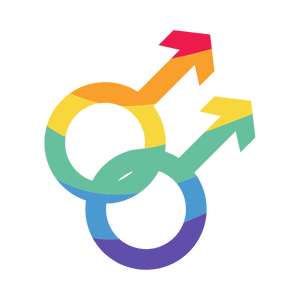 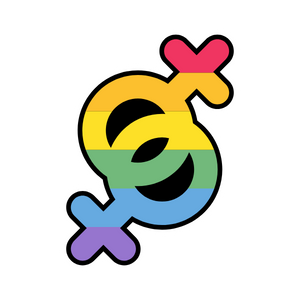 Sexual Identity
Many people will identify with the sex they were assigned at birth
Some people might have male reproductive parts and feel like a girl
Some people might have female reproductive parts and feel like a boy
Some people might not feel like either a boy or girl
[Speaker Notes: General Information 
“Often when people are born they are assigned a sex at birth that they will identify with throughout life”
Also referred to as cisgender: A person whose sense of identity and gender matches their sex assigned at birth 

Sometimes people are assigned a sex at birth that they do not identify with throughout life, so they identify with a different gender, and that is okay. Some people might have male reproductive parts and feel like a girl. Some people might have female reproductive parts and feel like a boy. Where some people might not feel like either a boy or girl. 

To develop a positive self-concept, it is important to know about sexuality…. An important part of our self-concept is understanding our sexuality. There are many types of sexualities. Some people may have been assigned male at birth and feel like a boy, and some people may have been assigned female at birth and feel like a girl. Some other people might have a male reproductive system and feel like a girl, while others might have a female reproductive system and feel like a boy. Some people might not feel like either a boy or a girl (i.e., non-binary). There is no ‘normal’ sexuality. It is normal during puberty to not know what your sexuality is just yet. Just like how our bodies develop during puberty, so does our understanding of our sexuality. 

Reference: Trans Student Educational Resources. (n.d.). Gender Unicorn. https://transstudent.org/gender/ 

Image from Canva.]
Sexual Orientation and Attraction
Sexual orientation is a term for an attraction, desire, or affection for another person. It can be: 
Physical
Emotional
Physical
Romantic
Sexual
Spiritual
[Speaker Notes: General Information
Most people will begin to get a sense of their own sexual orientation in childhood or as young adults when they start to have feelings of romantic or sexual attraction towards others. For some, being aware of their sexual orientation is clear from the beginning. For others, awareness of their sexual orientation may take more time. 

Attraction is a very broad term. A person might be emotionally connected to their friends, but it doesn’t mean they want to date them or are sexually/romantically attracted to them. People connect with others all of the time through their emotions and feelings, which is how we get along, and sometimes we tend to gravitate towards people who we are emotionally connected to.  

Background Knowledge 
Sexual Orientation 
Everyone has a sexual orientation. Sexual orientation refers to a person’s emotional, physical and sexual attraction to others. Each person’s sexual orientation is a part of who they are. Some people know at a very early age what their sexual orientation is, and others may not. A person’s sexual orientation might stay the same over their whole life, or it may change. 

Physically Attracted To: Sexual orientation. It is important to note that sexual and romantic/emotional attraction can be from a variety of factors including but not limited to gender identity, gender expression/presentation, and sex assigned at birth.
Emotionally Attracted To: Romantic/emotional orientation. It is important to note that sexual and romantic/emotional attraction can be from a variety of factors including but not limited to gender identity, gender expression/presentation, and sex assigned at birth. There are other types of attraction related to gender such as aesthetical or platonic. These are simply two common forms of attraction. 

References: 
Sex & U. (2022). LGBTTQ+: Sexual Orientation. https://www.sexandu.ca/lgbttq/sexual-orientation/ 
Teaching Sexual Health (2022}. Sexual & Gender Diversity: Words You May Hear. https://teachingsexualhealth.ca/parents/information-by-topic/sexual-diversity/ 
Trans Student Educational Resources. (n.d.). Gender Unicorn. https://transstudent.org/gender/ 

Image from Canva.]
Sexuality and Attraction
People might have an:
Attraction to a person of the opposite sex or gender
Attraction to others of the same sex or gender
Attraction to anyone of any sex or gender

People might not have an:
Attraction to others at all
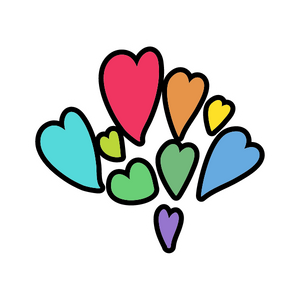 [Speaker Notes: General Information
To develop a positive self-concept, it is important to know about sexuality…. An important part of our self-concept is understanding our sexuality. There are many types of sexualities. Some people may have been assigned male at birth and feel like a boy, and some people may have been assigned female at birth and feel like a girl. Some other people might have a male reproductive system and feel like a girl, while others might have a female reproductive system and feel like a boy. Some people might not feel like either a boy or a girl (i.e., non-binary). There is no ‘normal’ sexuality. It is normal during puberty to not know what your sexuality is just yet. Just like how our bodies develop during puberty, so does our understanding of our sexuality. 

Background Knowledge
It is important for students to learn, understand and know how sexuality and attraction play a role in self-concept. Sexual orientation is an intersecting factor that affects the development of a person’s self-concept. When students begin to explore and understand their sexuality, it will positively support their personal health and well-being. It is important to teach students about being accepting and empathetic towards others and their sexuality and sexual orientation.

*Note: It might be worthwhile to teach the students the terms heterosexual and homosexual when describing the types of sexualities as identified and defined below.
Types of sexualities:
Heterosexuality: Attraction between persons of opposite sex or gender
Homosexuality: Attraction between persons of the same sex or gender
Pansexual: Attraction to people of any sex or gender
Asexual: Lack of sexual attraction to others

Reference: Trans Student Educational Resources. (n.d.). Gender Unicorn. https://transstudent.org/gender/ 

Image from Canva.]
Think, Pair, Share
Turn to your elbow partner and talk about the following question: 
What are positive qualities that make a person a good role model?
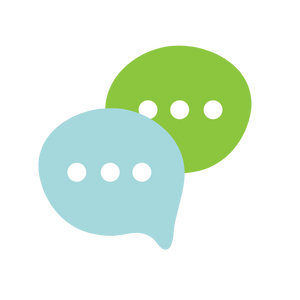 [Speaker Notes: Teacher Prompt
Turn to a partner and try to answer the following question… What are positive qualities that make a person a good role model?

Possible Answers:
Demonstrate confidence and leadership
Aren’t afraid to be unique
Communicate and interacts with everyone
Shows respect and concern for others (empathetic and sympathetic)
Be willing to admit when they have made mistakes 
Are honest and trustworthy
Are caring and considerate

Ask students to think about which of the following behaviours above make a good and positive role model. Think about how these behaviours make you feel (i.e., embarrassed, trusted, confident, hurt, significant/important, cheerful, unworthy, accepted). 

Here are examples of positive and negative behaviours we might see from a person:
Makes fun of you
Trusts you
Believes in you
Calls you names
Listens to you
Laughs with you
Leaves you out of the game
Invites you to their house

Image from Canva.]
Changing Put Downs to Positive Self-Talk
Speak Sensibly About Yourself!
“I work hard to improve my abilities”
“I can learn from failure, I can strive for success”
“I am a GREAT friend and we will work this out”
Personal Put Downs:
“I can’t play sports”

“I always fail”

“Here we go, arguing again”
[Speaker Notes: Teacher Prompt (Activity) 
It is time to get rid of the ‘put downs’ and train your brain with positive self-talk. Write three negative comments you have said about yourself. Then write three positive comments you will say about yourself. A few examples have been given. 

Consider discussing as a group positive coping skills or supports available for factors that can negatively affect one’s self-concept. For example, someone who has negative body image or low self-esteem that is affected by internal/external factors could use the following strategies: 
positive self-talk
looking at their strengths and accomplishments
talking to a supportive adult
media literacy education (images that are altered with digital media)
seeking out media that reinforces positive body image

Background Knowledge
The idea of role models as outside factors… 
“Having role models that you can relate to — for example, people of similar ages or cultures — is important. 
So is having all gender identities and sexual orientations portrayed respectfully and positively in the media, in literature, and in materials we use at school. Family, school, and community support are crucial to the development of a positive self-concept. Positive development of self-concept is promoted when a person understands and accepts their gender identity and sexual orientation and is accepted by their family and their community. It can be harder to develop a positive self-concept, however, if the way a person feels or identifies does not meet perceived or real societal norms and expectations, or if they do not feel supported by their family, friends, school, or community. In other words, a person’s positive development of self-concept can be harmed if they do not have support in dealing with their feelings of uncertainty, and self-concept can be strengthened when a person feels connected to a supportive and understanding community.” To accommodate various learners, consider displaying the text on chart paper or photocopying the text and providing handouts as necessary. 

Activity adapted from:
Alberta Health Services (2019, September). Provincial Addiction Prevention, Addiction & Mental Health: Grade 5 – Lesson 7: Being positive is powerful. https://www.albertahealthservices.ca/assets/info/amh/if-amh-grade5-lesson7.pdf]
Creating Positive Spaces
Be friendly and welcoming to everyone
Help others feel accepted and valued 
Use inclusive language with peers
Be a safe and supportive person for your peers
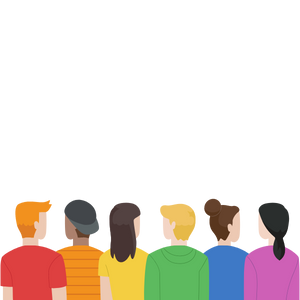 [Speaker Notes: General Information
What creates a positive environment? 
Now that we have covered some of the basics, we wanted to take some time to discuss another very important component to supporting the LGBTQ2S+ community, and that is our environment. This can include anything from the physical room/space itself, the resources accessible within the space, or the general attitudes amongst the people within that space, whether it is a classroom, health clinic, community setting, someone’s home, a sports team, etc. 
Do’s:
Use inclusive language with friends, family and peers
Help others to feel accepted and valued in the class
Be welcoming and friendly to everyone
Be a safe and supportive person for your peers to talk to
Don’ts:
Do not make assumptions about someone's sexual orientation… You cannot know a person’s sexual orientation just by looking at them. This is why it is important not to assume someone has one sexual orientation or another. They may choose to tell you, or they may not, but do not assume. By not making assumptions, it is a way of showing respect and honouring diversity. 
Don’t make assumptions about someone’s gender identity based on their appearance
Don’t force your friend to tell you their sexual orientation or gender identity, let them come to you when they are ready

Background Knowledge
Some key components that have an impact on these environments can include... 
Representation: Representation is so important. Seeing yourself represented in different aspects of the world, helps us feel valued in society. This is especially important for those who are of minority population groups such as the LGBTQ2S+ community. 
This includes representation on social media, TV, posters on walls, pictures in school textbooks, examples in homework questions, and so much more. It is also important to note that this representation should be POSITIVE in nature, and should certainly not be perpetuating inaccurate or unjust stereotypes and/or heteronormative values. 
Support networks/family acceptance: Fear of a lack of understanding or acceptance from family and/or friends is often a huge struggle faced by people of the LGTBQ2S+ community. 
Many times it pushes individuals to stay “in the closet” for longer periods of time, or to simply deny a part of their identity. 
That is why it is SO IMPORTANT that as allies, we make sure our friends and family know that we are a safe and supportive person to come to in times when they might be struggling. When someone of the LGBTQ2S+ community has supportive family and friends, it makes their coming out journey and overall experience exceptionally more positive. 
Having said that, when someone does not have supportive family and/or friends, there are many other great support networks out there for them to access, including many online communities, peer support programs, LGBTQ2S+ specialized healthcare professionals, LGBTQ2S+ support phone lines, and so much more. We will share some of these resources in more detail at the end of this presentation. 
Visual Support: Other signs of safe and accepting spaces: Displaying pride flags and pride logos is such a simple yet impactful way for people, institutions and businesses to show their support, and in turn this helps people of the LGBTQ2S+ community feel more comfortable and accepted in that space. Having gender-neutral bathrooms in spaces is another huge sign to someone of the LGBTQ2S+ community that they are supported, especially for individuals who do not identify as “cisgender.” 
Inclusive Language: Spaces that use inclusive language is another sign that the environment is accepting. This can be noted on things such as surveys, school permission forms, legal/government documentation, etc. 
These forms should be neutral, and not assume family dynamics, gender, sexual orientation, or sexual identity. 
This should also be something people consider when speaking with others, even within your peer groups at school. It is important not to assume someone’s pronoun or orientation by asking questions such as “do you have a BOYFRIEND?” when talking to a female, or “what does your wife do” to a male grown-up who is wearing a wedding ring on his finger, or saying things like “he’s going to be a lady’s man one day” about a younger boy in kindergarten. Instead, you should use terms like, “do you have a PARTNER?” or “what does your spouse do for work?” Part of using inclusive language also includes addressing someone using their appropriate pronoun. So if you don’t know this about someone, you should wait for them to disclose this to you, or ask, “What are your pronouns?” 

Reference:
North Bay Parry Sound District Health Unit. (n.d.). Health Topics – LGBTQ2S+: Positive Spaces and Other Training. https://www.myhealthunit.ca/en/health-topics/positive-spaces-and-other-training.asp 

Image from Canva]
Final Activity: Supportive Friend
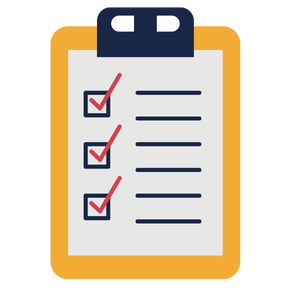 One day at school, you and your friend are having lunch. 

During lunch your friend tells you that they are struggling with their self-confidence and they feel like they don’t fit in. 

What helpful words can you say to your friend to help them feel more confident and figure out what they like about themselves.
[Speaker Notes: Teacher Prompt (Activity)
This activity can be done as a whole-class or in partners. 

Possible Guiding Questions to Ask:
What do you like to do in your free time?
What are your hobbies?
What culture/religion/faith does your family come from?
What subjects do you like in school?
What are you good at?
What makes you happy? 

How to Build Self-Esteem
Try these steps:
Make a list of the stuff you're good at. Can you draw or sing? Are you a good reader? Are you good at a sport? Do you tell a good joke? If you're having trouble with your list, ask a parent or friend to help you with it.
Practice the things you do well. Think of ways you can do some of the things you're good at every day. 
Turn "I can't" into "I can!" Does the little voice in your head tell you "I'm no good at this" or "I can't do it"? Or "It's too hard for me"? That's you thinking badly about yourself. Decide to change your mind. Think, "I can give it a try," "I can handle this." Think, "I'll give it my best." Think, "I'll ask someone to help me do this."
Try your best. You can feel good about yourself when you give something a good try. When you try hard, your self-esteem will grow.
Spend time with people who love you. Do things you enjoy with your parent or family. It helps you know you belong. And that builds self-esteem.
Pitch in. Do nice things for parents. Help with meals, clean up, or feed the pet. When you do kind things, you feel good about yourself. You get to see that what you do means a lot.
(Lyness, 2018)

Reference:
Lyness, D. (2018, June). Nemours KidsHealth: Self-Esteem. https://kidshealth.org/en/kids/self-esteem.html 

Image from Canva.]
Support
Quest Community Health Centre
145 Queenston Street, St. Catharines
905-688-2558

Niagara Falls Community Health Centre
4790 Victoria Ave, Niagara Falls
LGBTQ2S+ Support Coordinator
Call/Text 289-321-0588
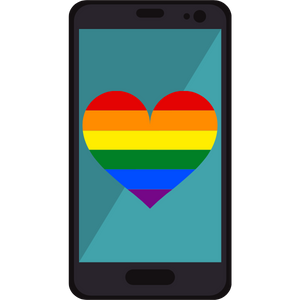 [Speaker Notes: Support 
Niagara Falls Community Health Centre. You can reach out to Celeste, a LGBTQ2+ Support Coordinator. They offer 1-on-1 support, group programming, and family education. You can call or 289-321-0588, or email them at cturner@nfchc.ca. 
Quest Community Health Centre, Rainbow Niagara 2SLGBQT+ Services. Offers primary care, trans specific healthcare, assessment and referral, mental health counselling, and much more. https://questchc.ca/participate-at-quest/rainbowniagara 

Image from Canva.]
Support
LGBT Youthline (youthline.ca)
Confidential peer support line
Call or Text: 905-688-2558

Niagara-on-the-Lake Regional Native Centre: 
905-688-6484

Fort Erie Native Friendship Centre: 905-871-8931
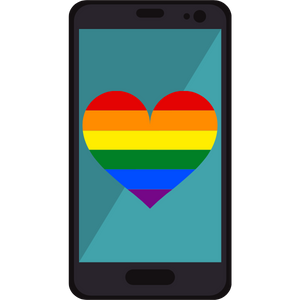 [Speaker Notes: LGBT Youthline. Confidential, non-judgmental, and informed peer support through text, phone, and chat services. They can be reached at 647-694-4275 or through their website, https://www.youthline.ca/ 
Niagara Region Friendship Centres:
Fort Erie Native Friendship Centre  https://www.fenfc.org/
Phone #: 905-871-8931
796 Buffalo Road, Fort Erie, Ontario
Niagara Regional Native Centre (Niagara-on-the-Lake)  https://ofifc.org/friendship-centre/niagara-regional-native-centre-niagara-on-the-lake/
Phone #: 905-688-6484
382 Airport Road R.R.#4, Niagara-on-the-Lake, Ontario L0S1J0
Niagara Regional Native Centre  https://nrnc.ca/
Main Centre
382 Airport Road
Niagara-on-the-Lake, ON L0S 1J0
Phone: 905-688-6484
Fax: 905-688-4033
Literacy and Employment
15B-140 Welland Avenue
St Catharines, ON L2R 2N6
Phone: 905- 685-8547
Indigenous Community Justice Programs
18-140 Welland Avenue
St. Catharines ON L2R 2N6
Phone: 905-685-5246
 Soaring Eagles Elementary and Secondary Alternative Schools
3024 & 3054 Orchard Hill
Fonthill, ON L0S 1E6
Phone: 905-892-3578 / 905-892-9111

Image from Canva.]
More Questions? Talk With Someone:
Parents/ Guardian
Teacher/ Principal
Doctor or Health Care Provider
School Health Nurse
Child and Youth Worker
Kids Help Phone
Friendship Centre
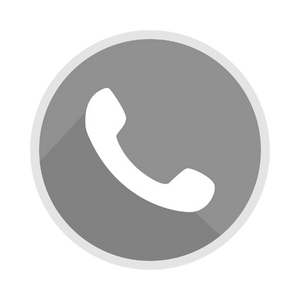 [Speaker Notes: General Information
There are many people and places that you can reach out to in order to get help or ask questions about relationships and sexual health. If you ever have questions/concerns, need help or know someone who needs help, you can always talk to someone. There are many options out there available to you. 

Among these are:
A trusted adult (such as a parent or teacher)
A health care provider (such as a doctor or nurse)
A child and youth worker
The school health nurse
The school social worker
Kids Help Phone
Friendship Centres

Services for Youth - Niagara Region, Ontario  https://www.niagararegion.ca/health/schools/youth-services.aspx 

Other community resources:
Kids Help Phone: Call 1-800-668-6868 or https://kidshelpphone.ca/  

Additional Niagara Region Sexual Orientation and Gender Identity Resources: https://www.niagararegion.ca/living/health_wellness/sexualhealth/orientation.aspx 
Egale  https://egale.ca/ (https://egale.ca/awareness/supporting-gender-diverse-child/)
Rainbow Health Ontario  https://www.rainbowhealthontario.ca/ 
Pflag Niagara Region  https://sites.google.com/pflagcanada.ca/pflagniagara/ 
Transgender Niagara  http://www.transgenderniagara.com/ 
OUT Niagara  https://www.outniagara.org/ 
Rainbow Niagara  https://www.queerevents.ca/community-resources/community-resources/rainbow-Niagara 

Image from Canva.]
Kids Help Phone
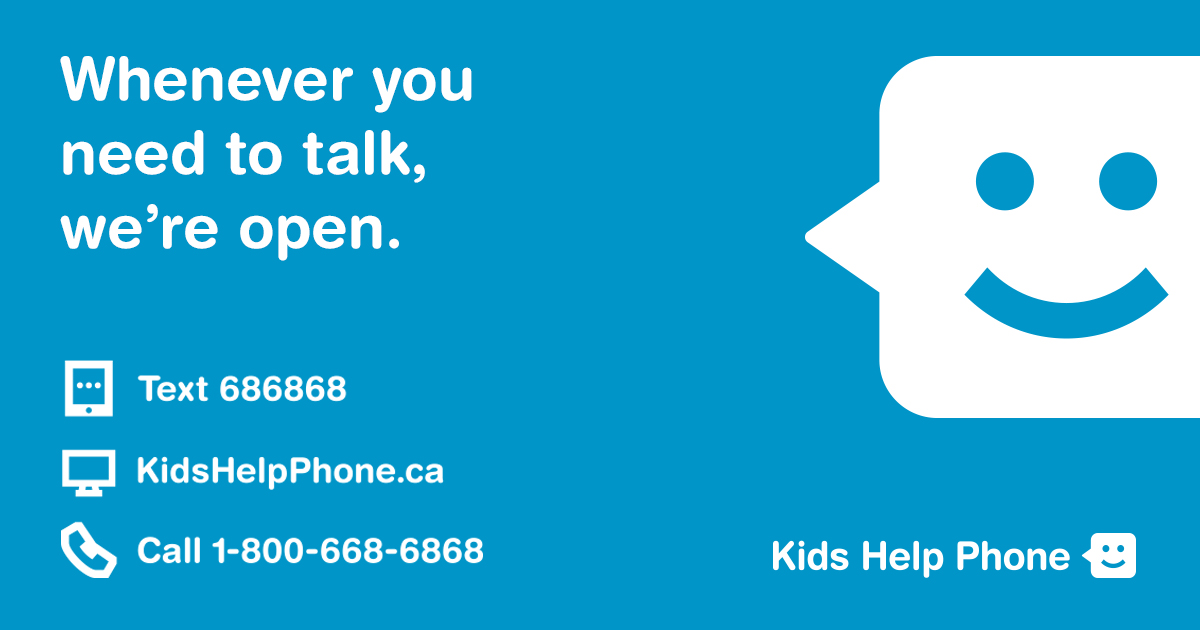 [Speaker Notes: Kids Help Phone: Canada’s only 24/7, national support service. They are a confidential service that offers professional counselling, information and referrals, and volunteer-led support to young people in both English and French. You can call Kids Help Phone at 1-800-668-6868, or text and live chat at https://kidshelpphone.ca/. 

Photo Reference: Jack.org (2022). Educational Social Media Posts: Kids Help Phone Social Media Pack. https://jack.org/Resources/COVID-19-Youth-Mental-Health-Resource-Hub?lang=en-ca 

Image from Canva.]
Final Thoughts
Building a positive self-concept takes time
Be proud of who you are 
Treat others how you would want to be treated
Accept everyone for who they are
Always respect others and their identities
Be supportive of others
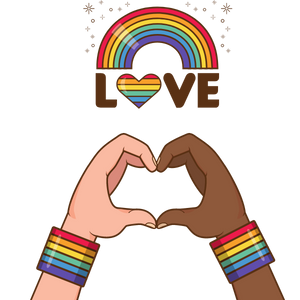 [Speaker Notes: Encourage students to be proud of their self-concept and identity, to respect others who have different identities, to always ask others how they identify – rather than making assumptions or pre-judgments – and accept everyone for who they are.

Emphasize the importance of respecting one another’s identities regardless of whether we understand the details of the identity. This means challenging our assumptions that behaviours or expression always equal identity. The right thing to do is to always ask and to always respect the answer.

For additional information on gender identity, gender expression, and sexual orientation, consult with your school board’s equity or diversity department, your local public health unit, or a community health organization (e.g., Rainbow Health Ontario).

Image from Canva.]
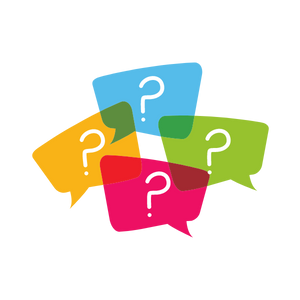 Questions?
[Speaker Notes: Image from Canva]
Additional Information
The following slides are supportive information in case the class and/or students have questions related to 2SLGBTQIA+
[Speaker Notes: Slides 30-34 are currently hidden, but if your class is interested and you would like to teach about LGBTQ+ you can use the additional following slides. 

Steps to unhide slides:
Hover over one of the slides
Right click
Go down to “hide slide” and click it, which will automatically unhide the slide]
2SLGBTQ+ Definitions
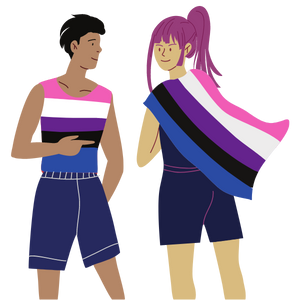 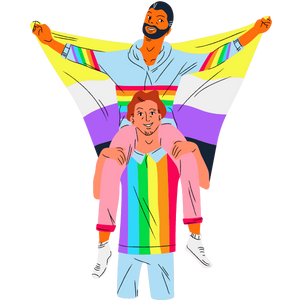 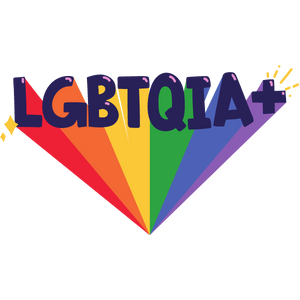 [Speaker Notes: Some of you might have heard the term LGBTQ or 2SLGBTQ+. This term reflects the genders and sexualities that are not cisgender and heterosexual. LGBTQ2S+ includes Lesbian, Gay, Bisexual, Transgender, Queer or Questioning, 2 spirited and more. 

These terms will be discussed more in-depth in the next few slides. 

For an additional resource that is effective at explaining all the LGBTQ+ terms, check out the book called: The Gay BC’s. 

Images from Canva.]
2SLGBTQ+ Definitions – Two Spirit
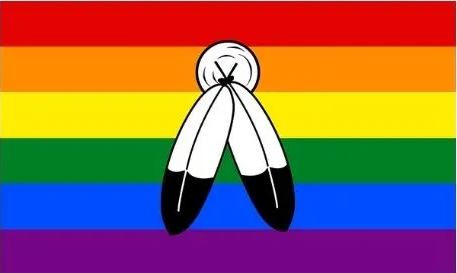 2S: Two Spirit – Is a term chosen by some Indigenous Peoples to describe an aspect of their identity. The term two-spirit is understood differently among various Nations, communities and individuals
[Speaker Notes: Background Knowledge
Two-Spirited: A term used by some Indigenous people who identify as having both a masculine and a feminine spirit, and is used by some Indigenous people to describe their sexual, gender and/or spiritual identity. In some Indigenous cultures, it is considered a gift to be two spirited. 

References: 
Teaching Sexual Health (2022}. Sexual & Gender Diversity: Words You May Hear. https://teachingsexualhealth.ca/parents/information-by-topic/sexual-diversity/ 
Queer in the World (2021). What Is The Two-Spirit Pride Flag, And What Does It Stand For? https://queerintheworld.com/two-spirit-pride-flag/

Image from Canva.]
2SLGBTQ+ Definitions – Lesbian, Gay, Bisexual
L: Lesbian – A female who is attracted to other females
G: Gay – A person who is attracted to someone of the same sex or gender
B: Bisexual – A person who is attracted to people of the same sex and people of the opposite sex
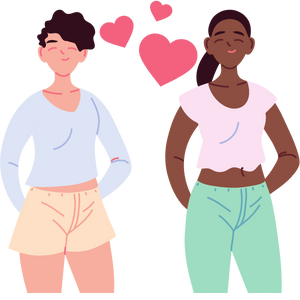 [Speaker Notes: Background Knowledge
Lesbian: A female who is physically and/or emotionally attracted to other females

Gay/Homosexual: A person who is physically and emotionally attracted to someone of the same sex or gender. The word gay can refer to both male and females. However, this term is most often used for a male who has attraction to males. 

Bisexual: A person who is attracted physically and/or emotionally to people of the same sex, as well as people of the opposite sex.  (give an example)

Reference: 
Teaching Sexual Health (2022). Sexual & Gender Diversity: Words You May Hear. https://teachingsexualhealth.ca/parents/information-by-topic/sexual-diversity/ 

Image from Canva.]
2SLGBTQ+ Definitions – Transgender or Queer
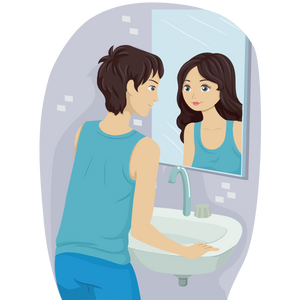 T: Transgender – A person who’s gender is not the same as their sex assigned at birth
Q: Queer – A term for anyone who is not cisgender and/or is attracted to someone of the opposite sex assigned at birth
[Speaker Notes: Background Knowledge
Cisgender: A person whose sense of identity and gender matches their sex assigned at birth.
Transgender: A person whose self-identified gender identity, is not the same as the sex assigned at birth. 
Assigned female at birth because of internal and external genitalia (vagina, fallopian tubes, etc.) and now identifies as male, both, or neither. 

Transition: A process of change from biological sex to one’s self-identified gender. This may include physical, legal and social changes.
A person who was born with a penis (sex was assigned male at birth) and is now transitioning into a female

Queer: Historically, a negative term for LGBTQ2S+ people that has been reclaimed by the community as a term for any one who is not cis gender and/or is attracted to someone of the opposite sex assigned as birth (also known as heterosexual).  A reclaimed term used by some people who identify as a sexual minority. It’s also used as a positive collective term to describe communities and social movements. That’s why you will sometimes hear the LGBTQ2S+ community referred to as the queer community. 

Questioning: A person who is unsure or is exploring their sexual orientation or gender identity. 

Reference: 
Teaching Sexual Health (2022}. Sexual & Gender Diversity: Words You May Hear. https://teachingsexualhealth.ca/parents/information-by-topic/sexual-diversity/ 

Image from Canva]